Wycieczka do pizzerii „Dominium”
Grupa „Sówki”
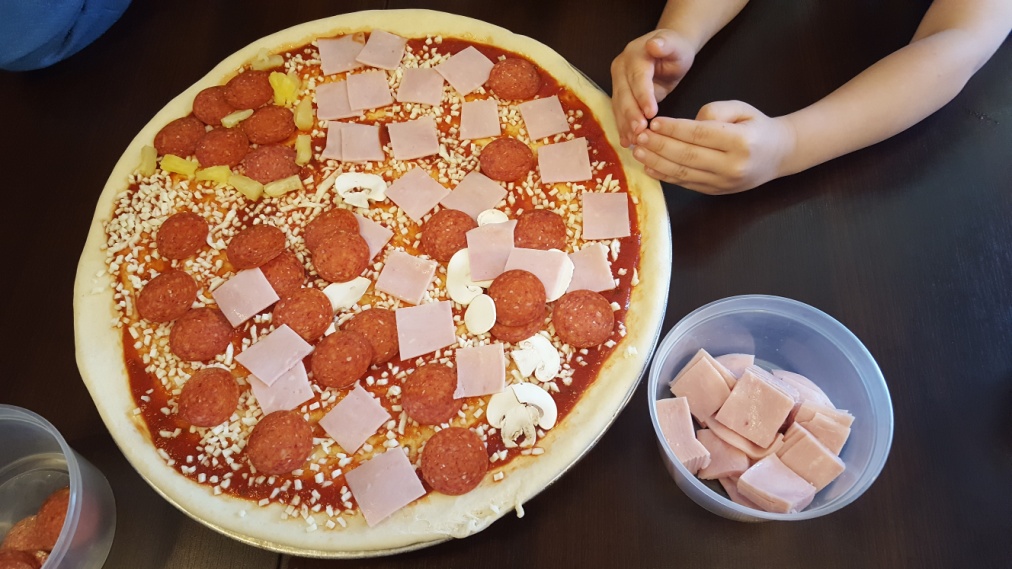 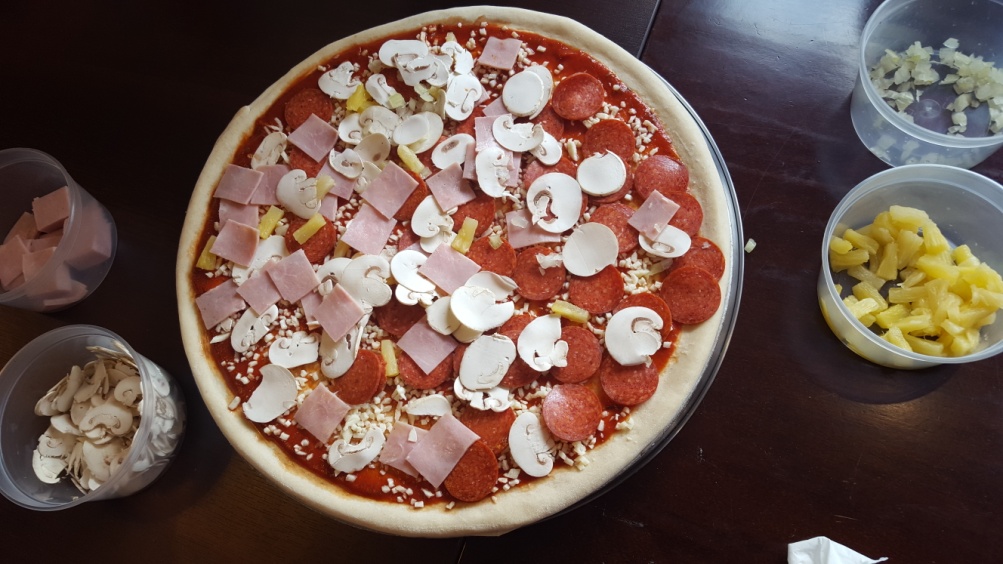 15 maja przedszkolaki z grupy „Sówki” wybrały się na wycieczkę do pizzerii „Dominium” mieszczącej się przy ul. Reymonta. Po podróży tramwajem i dotarciu na miejsce pan pizzer opowiedział dzieciom o historii tego przysmaku. Dzieci dowiedziały się również, jakie produkty wchodzą w skład ciasta na pizzę. 
Ponadto dzieci miały okazję zaobserwować proces wyrabiania ciasta, a następnie wybrać dodatki i skomponować własne pizze w kilkuosobowych grupach. Na zakończenie „Sówki” degustowały zrobione przez siebie pizze. Było przepysznie 
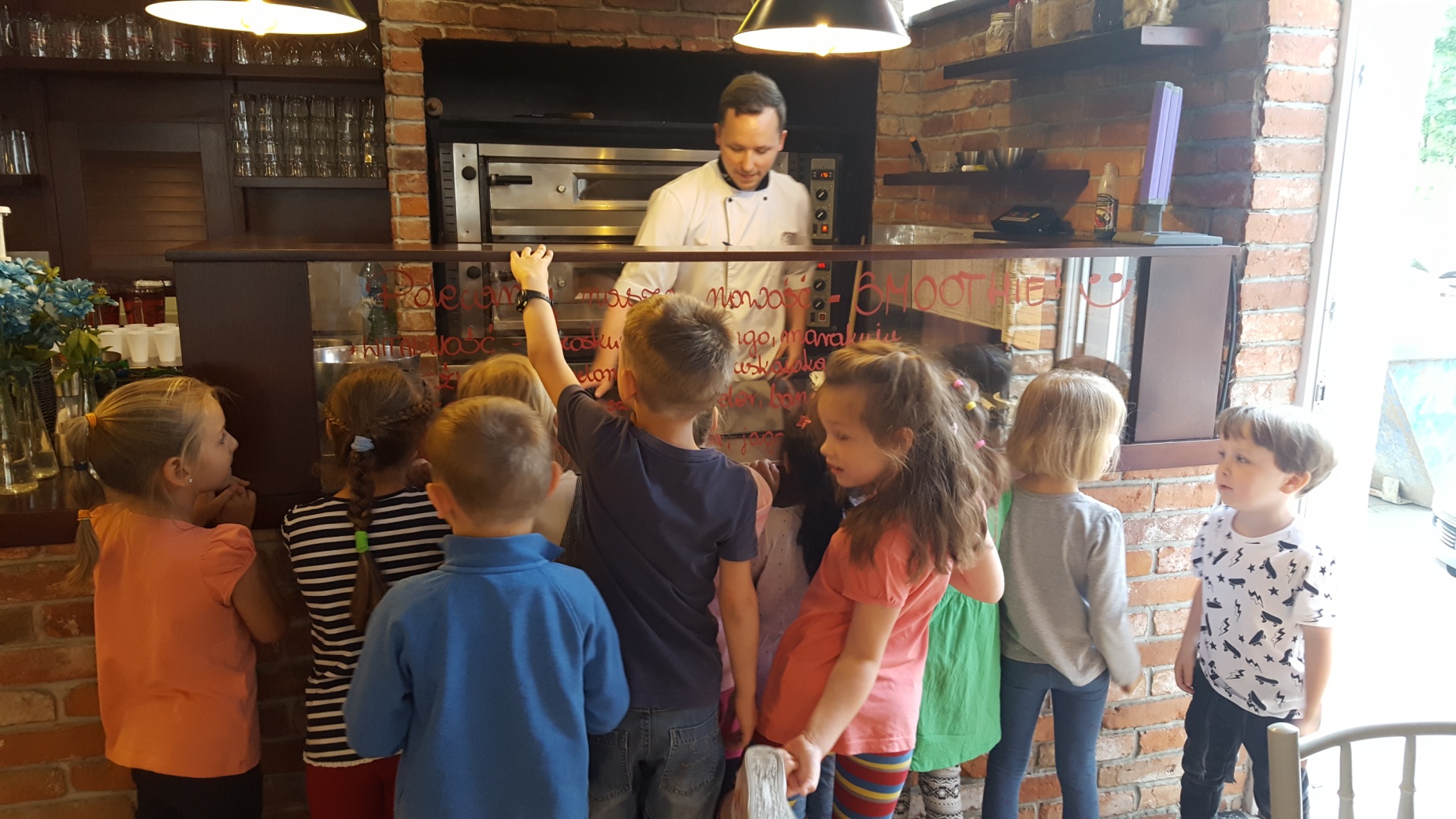 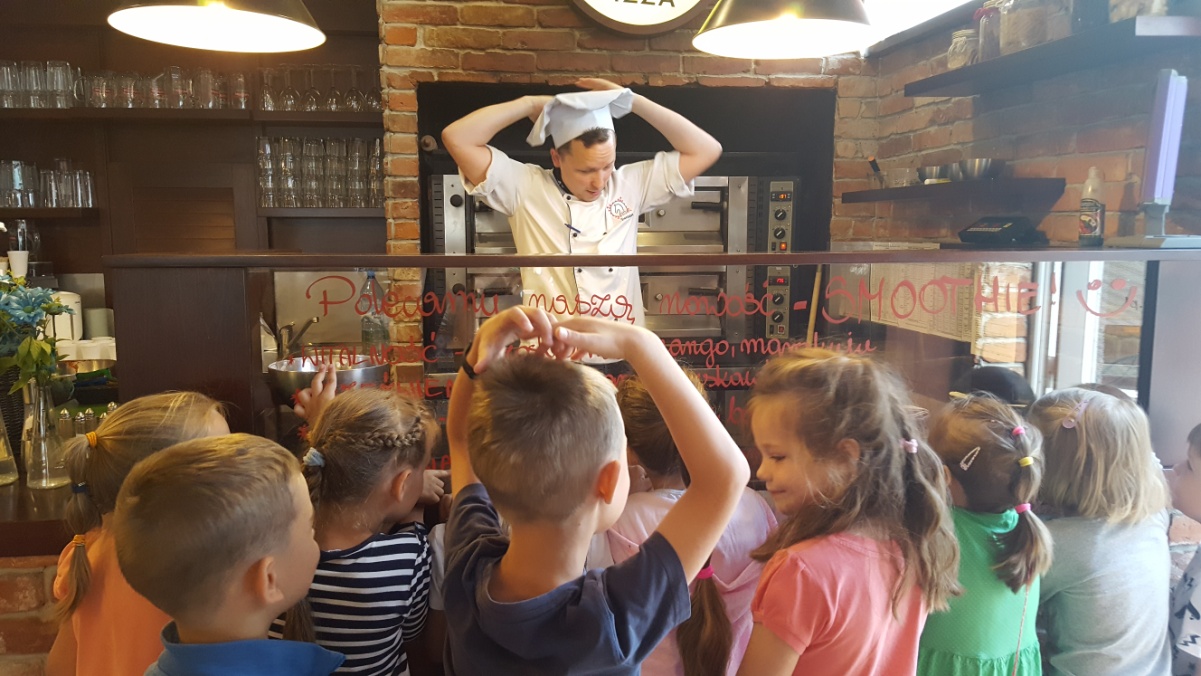 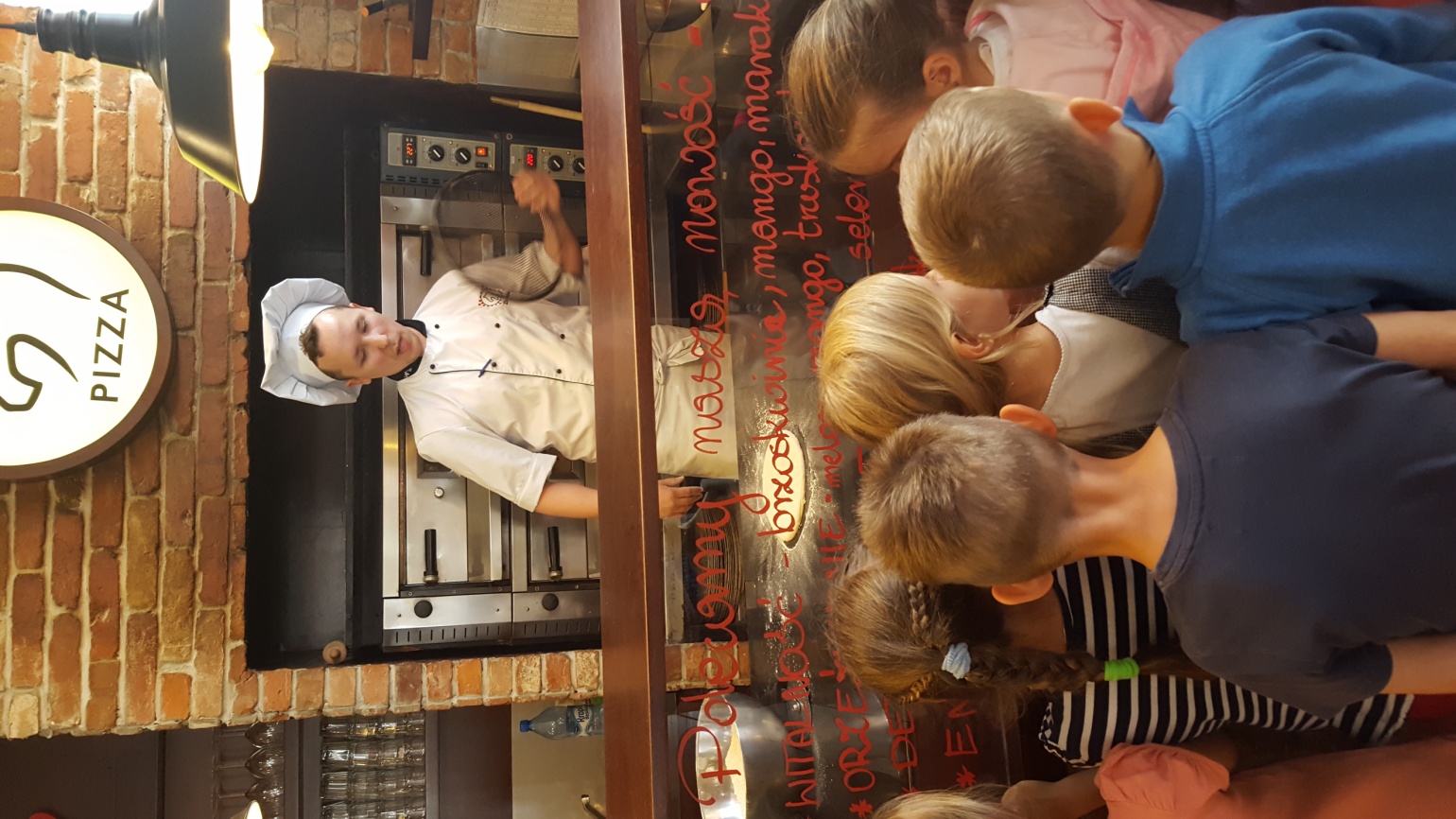 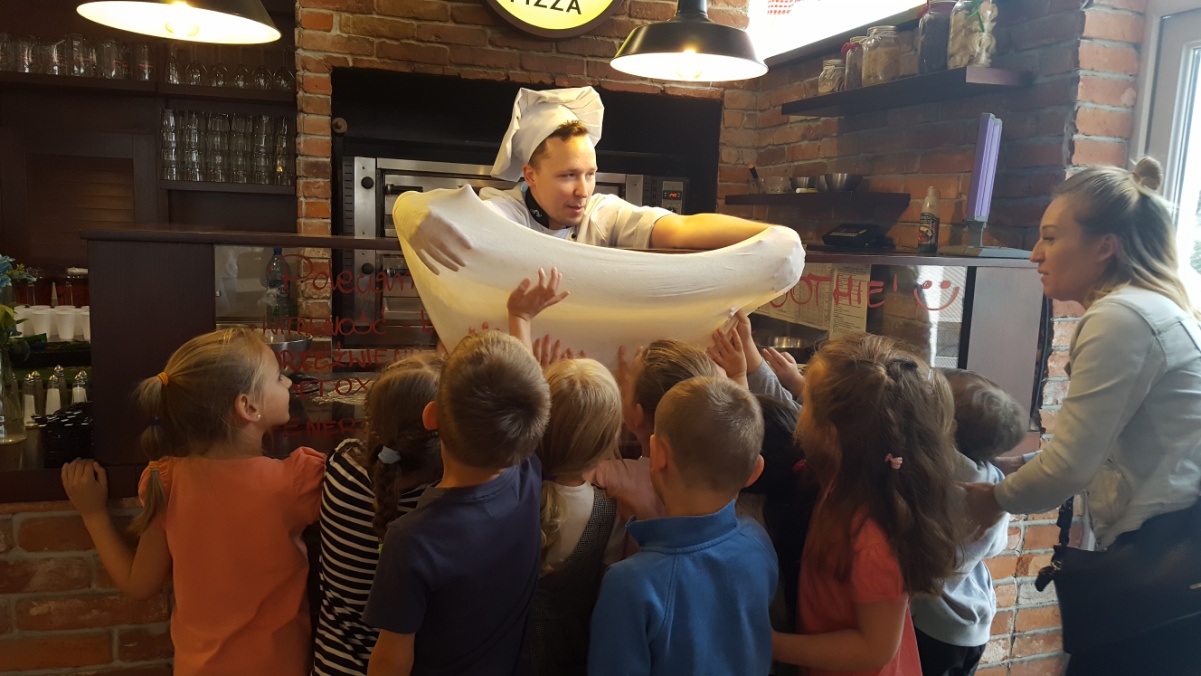 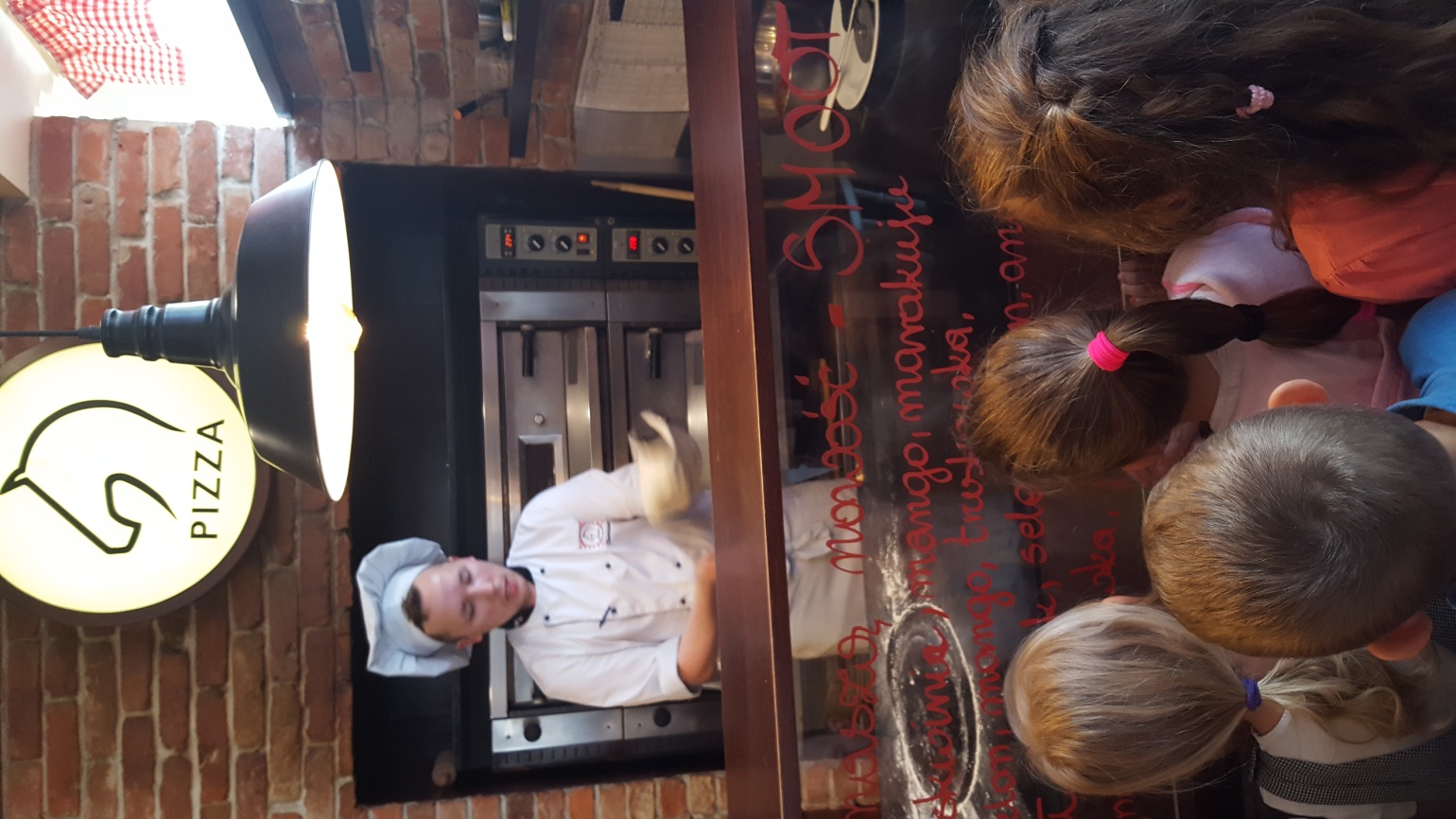 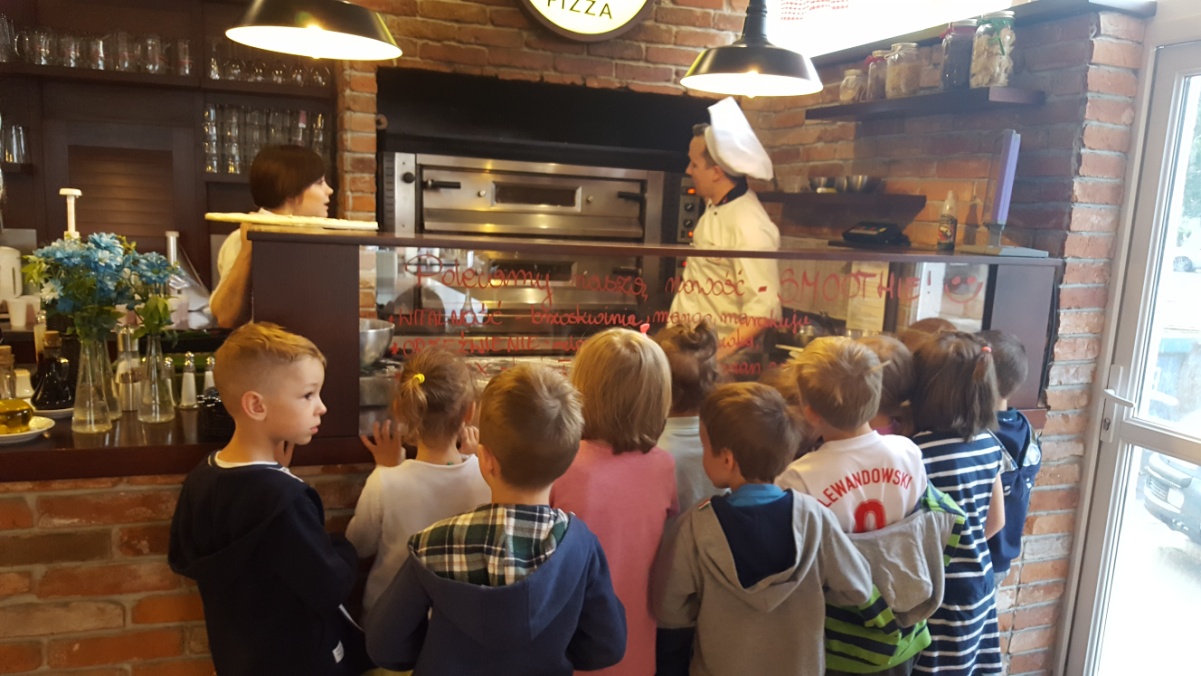 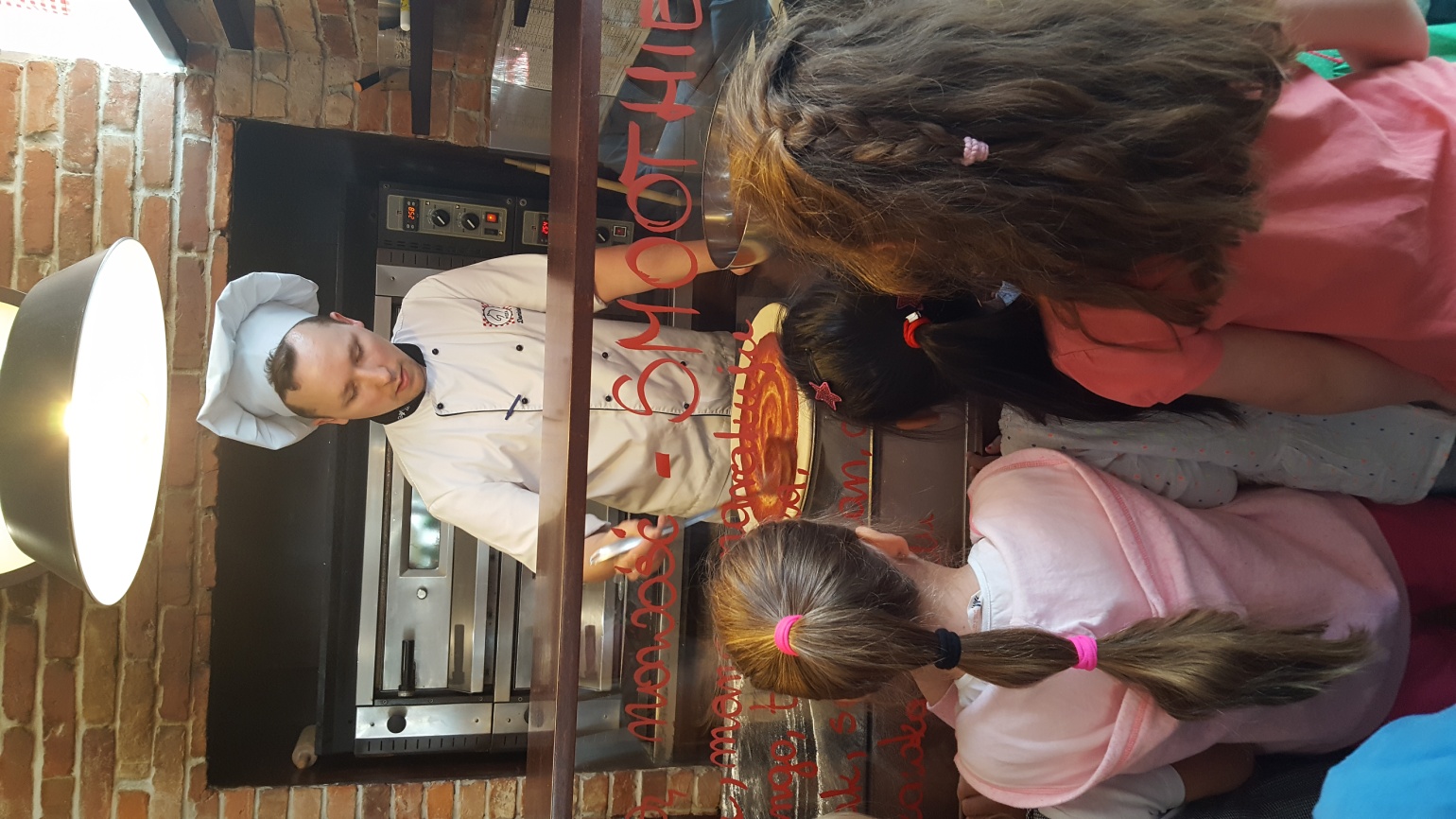 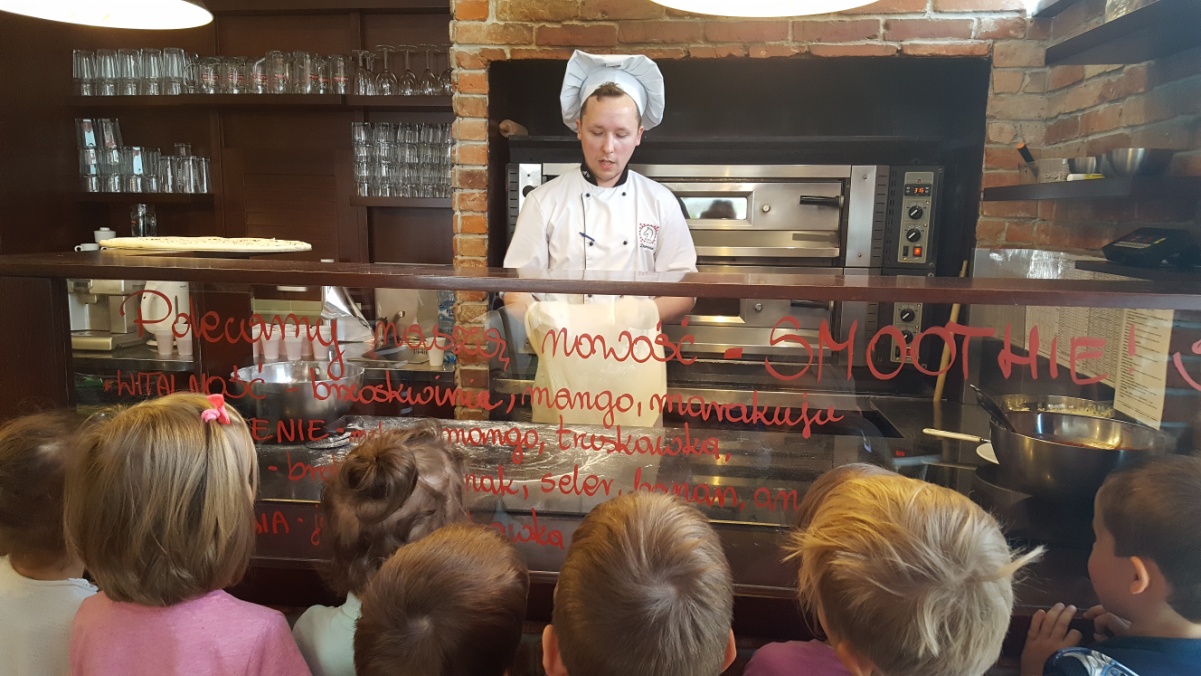 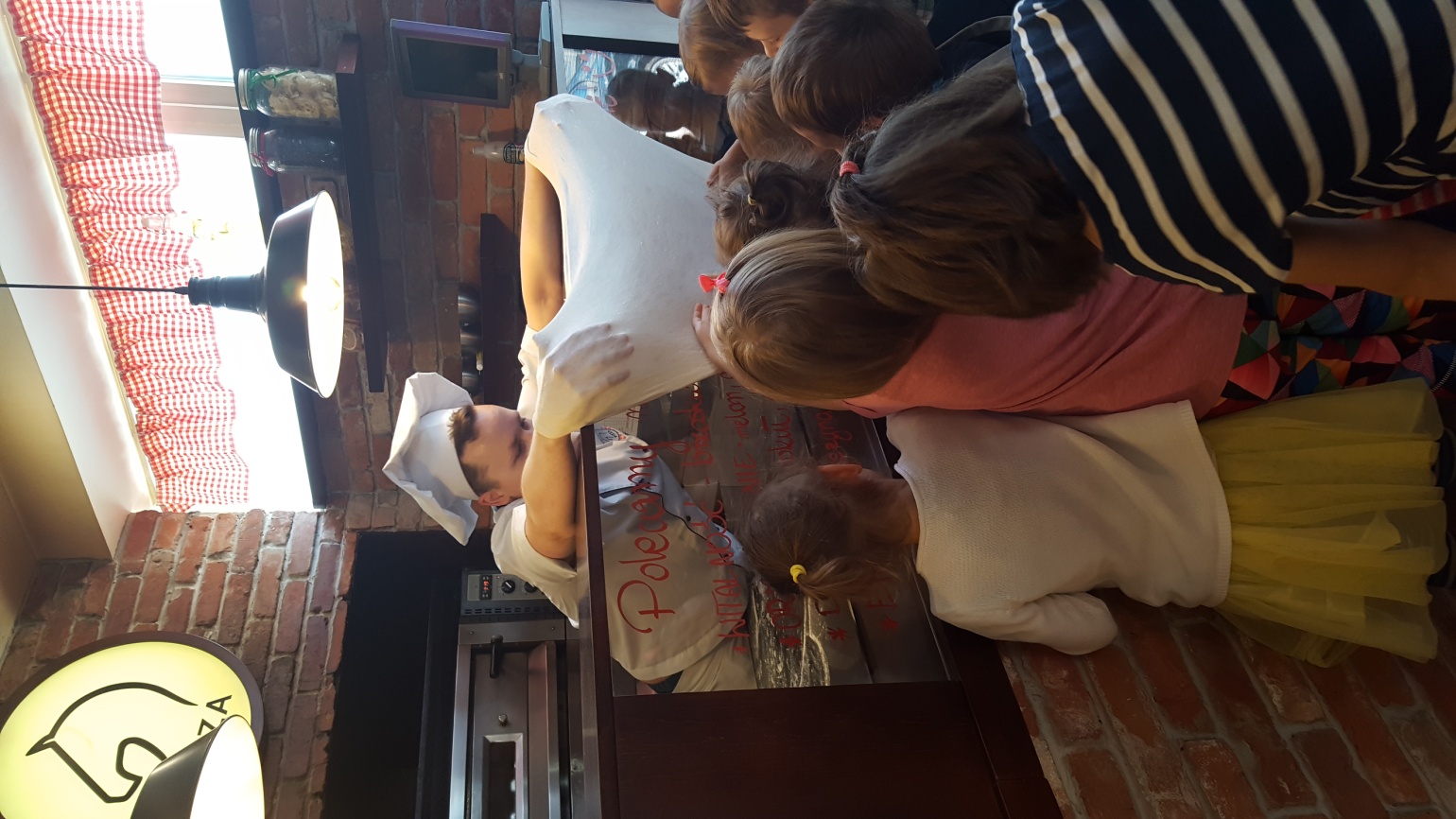 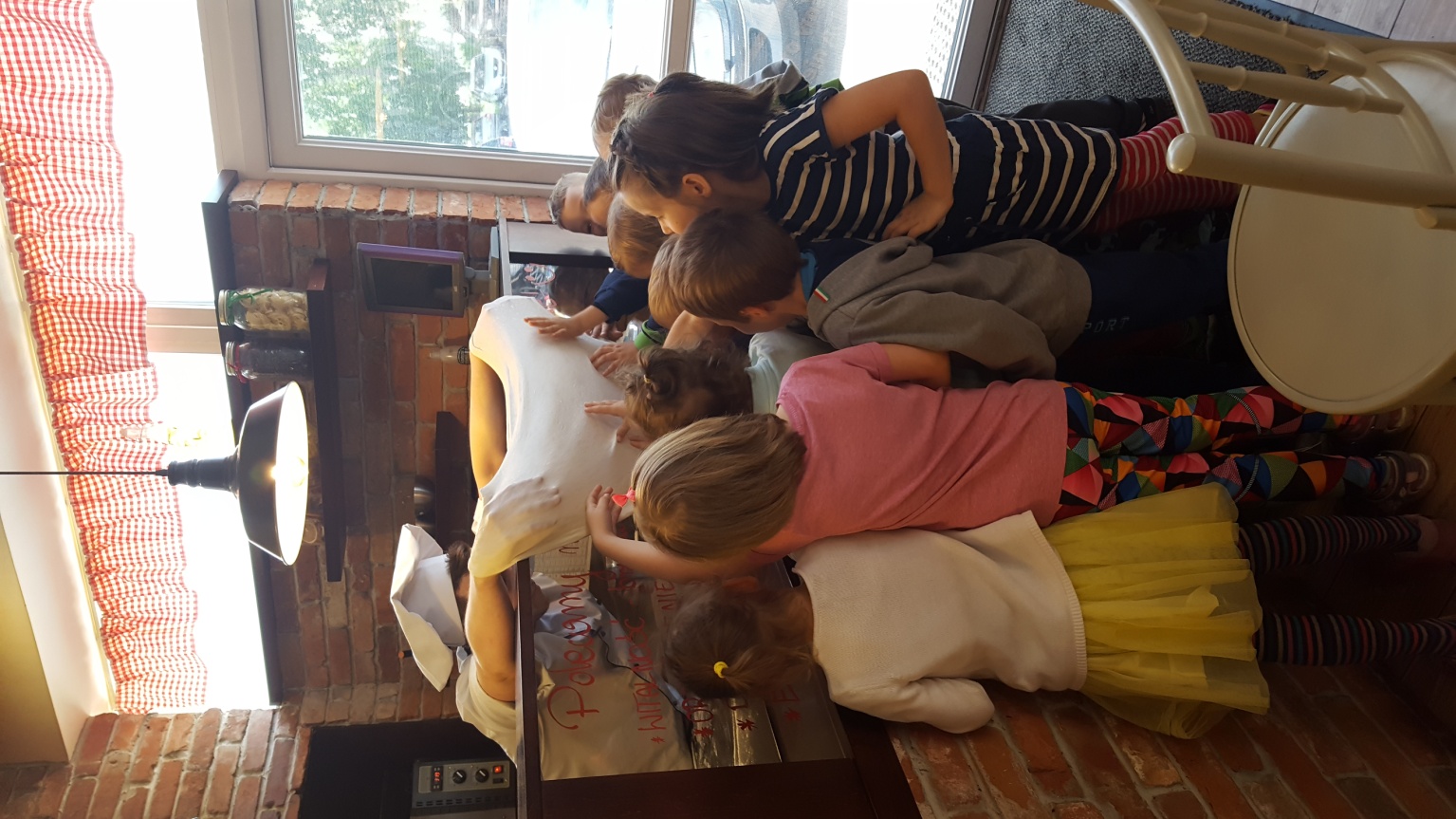 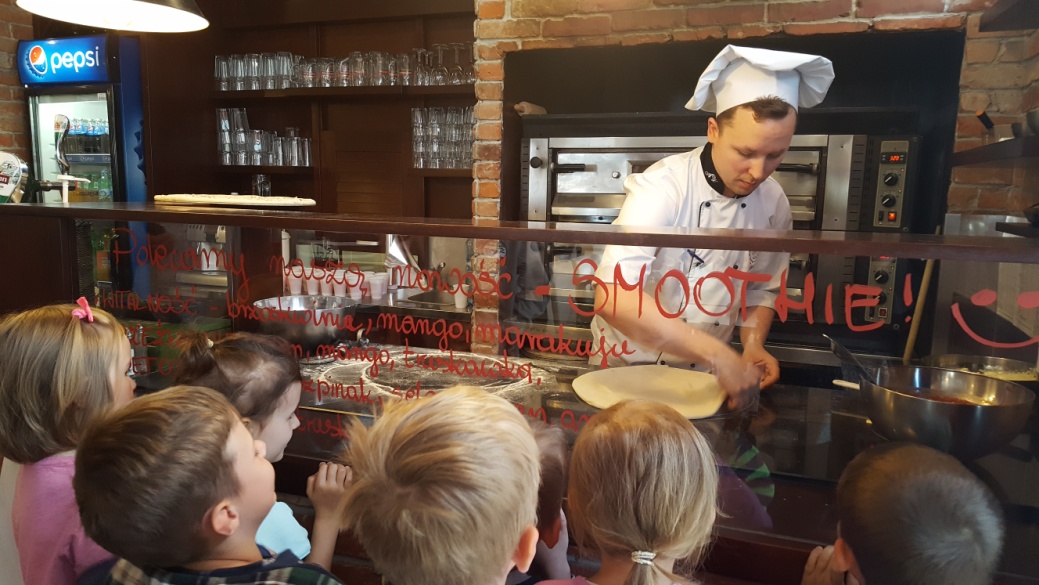 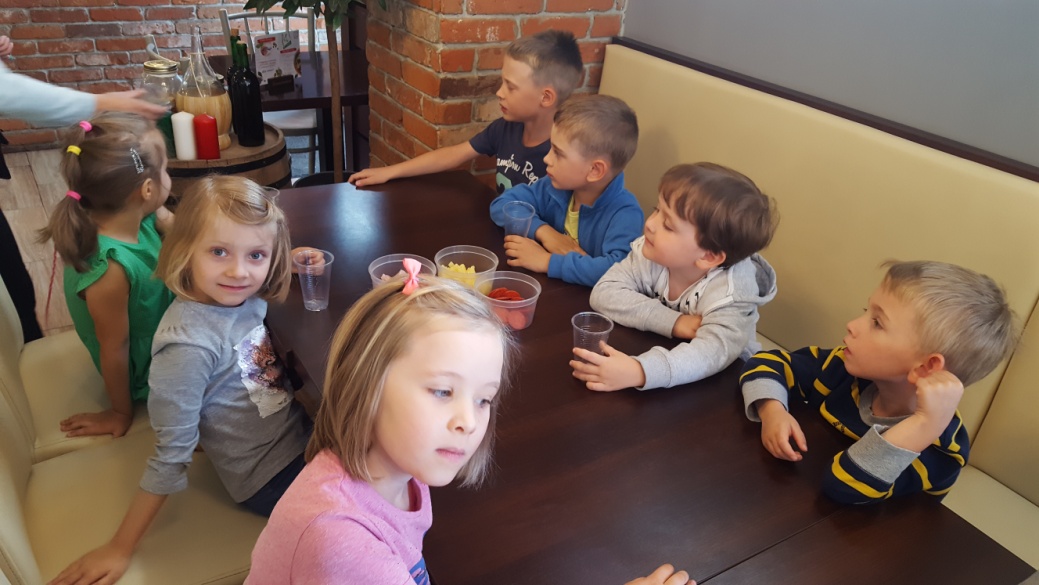 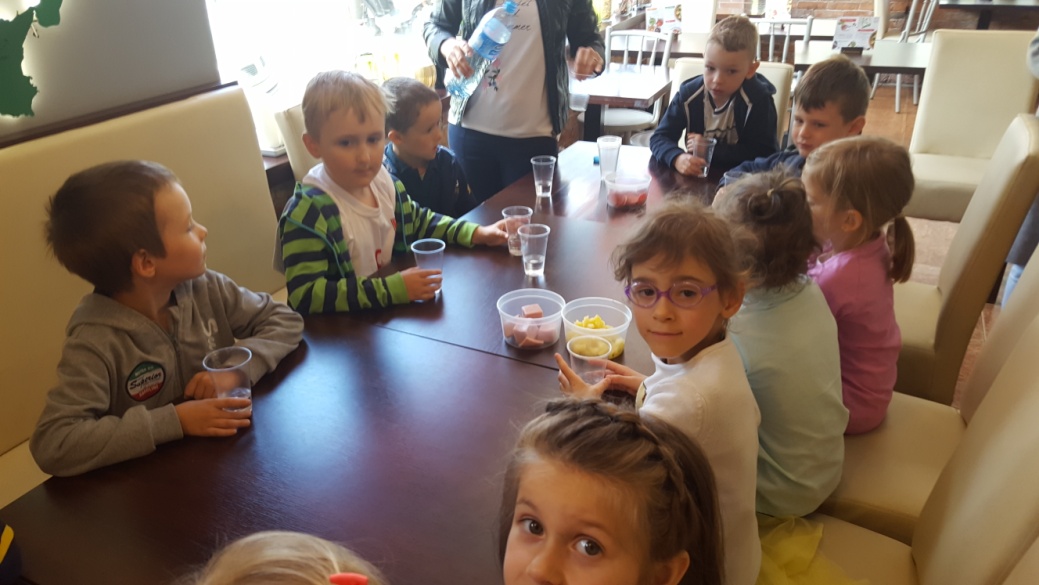 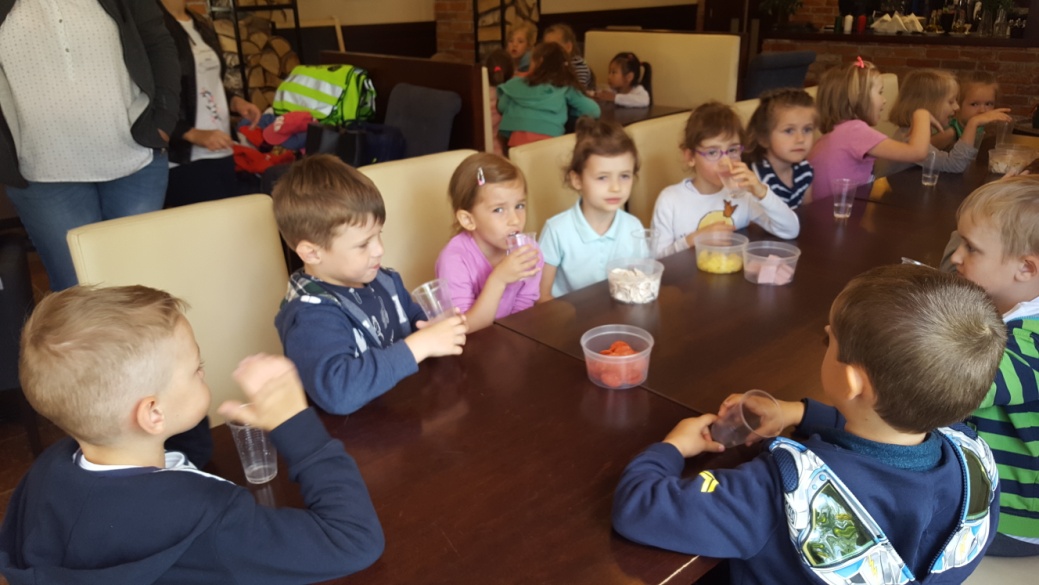 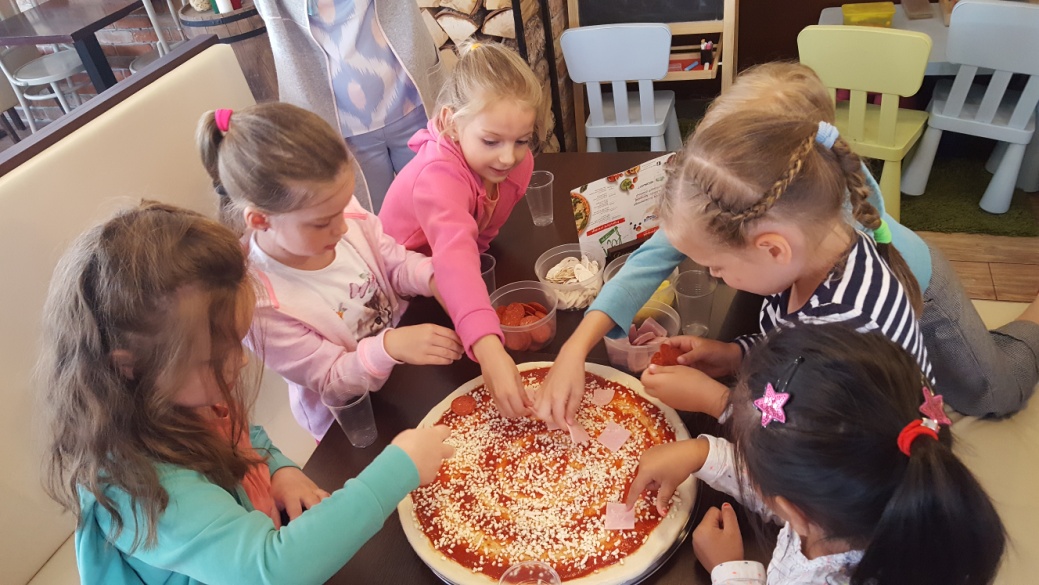 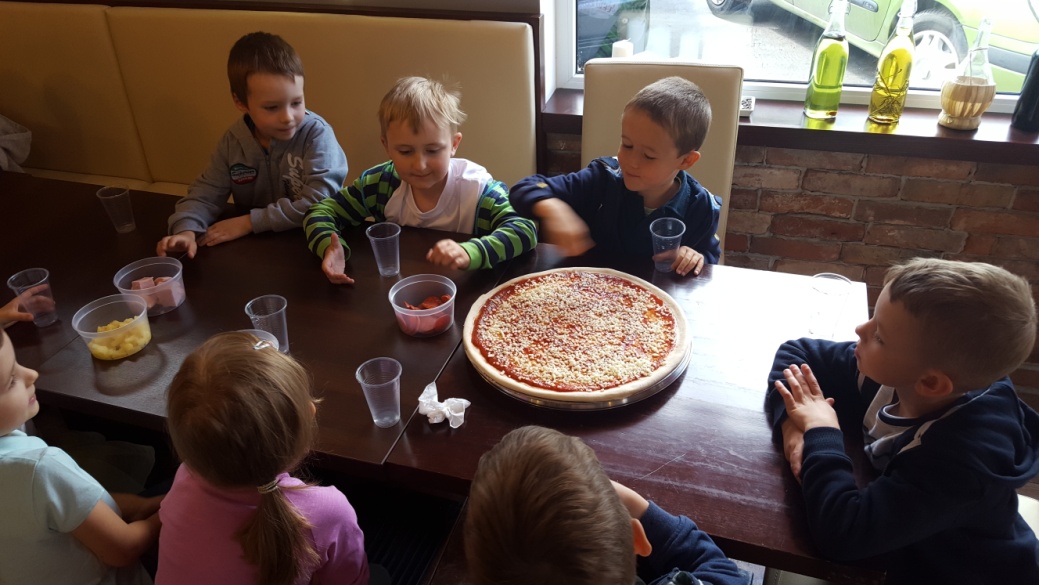 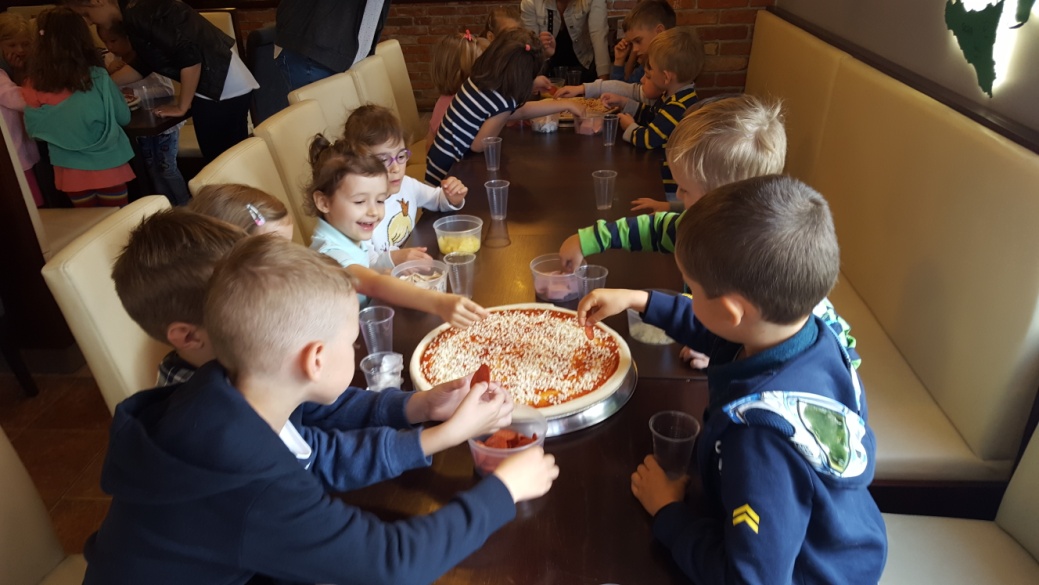 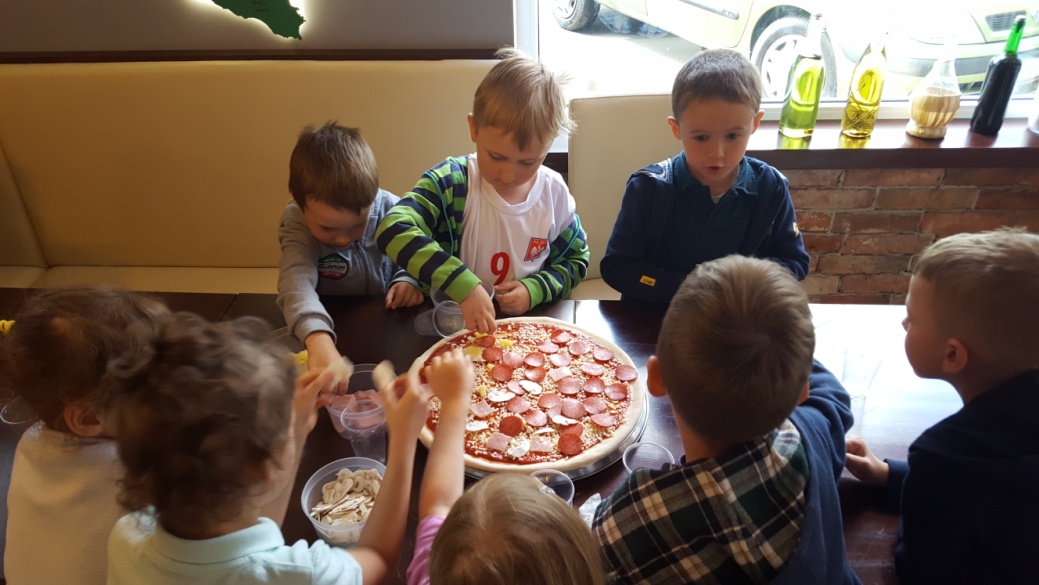 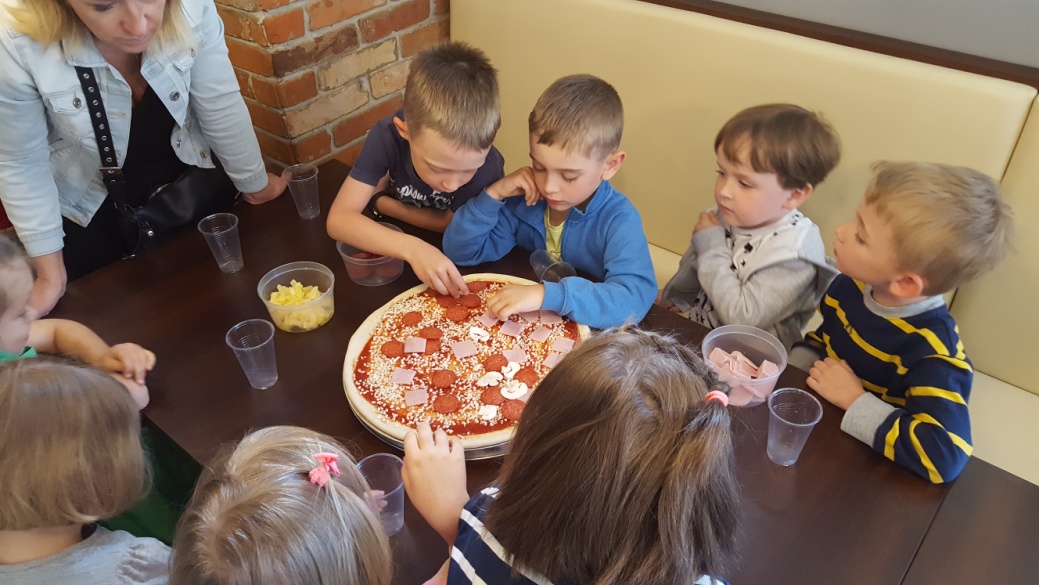 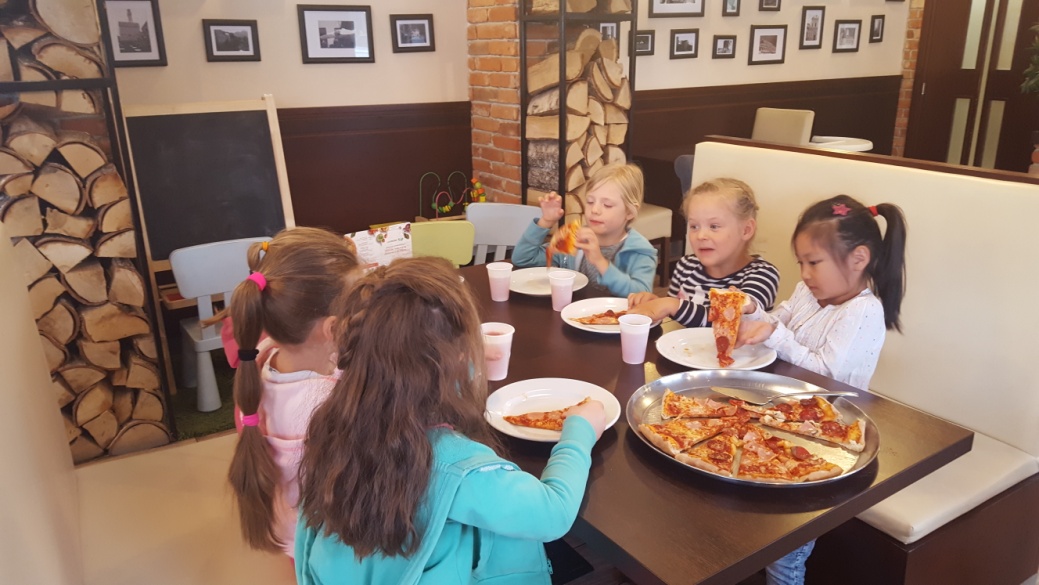 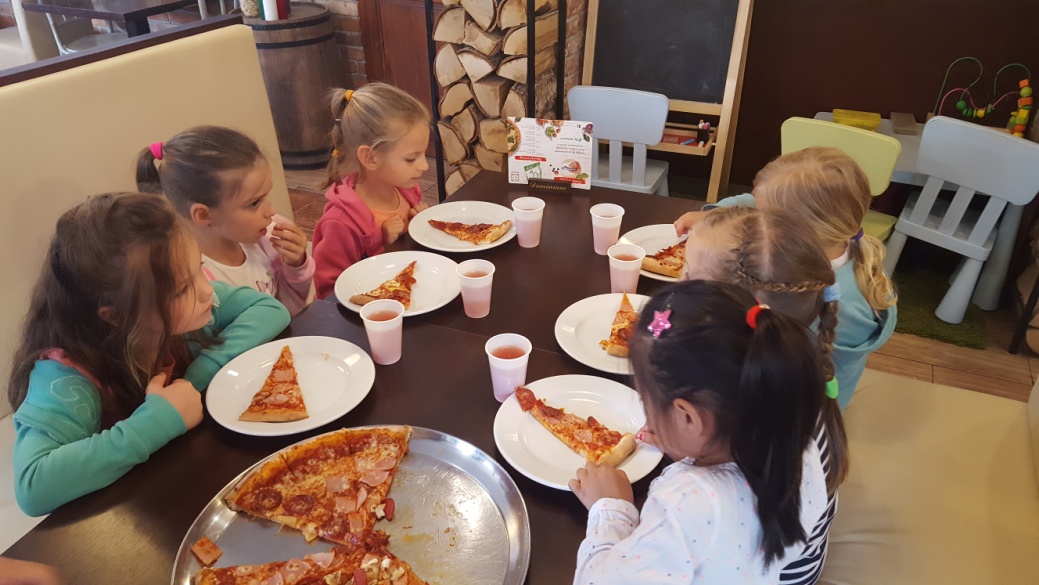 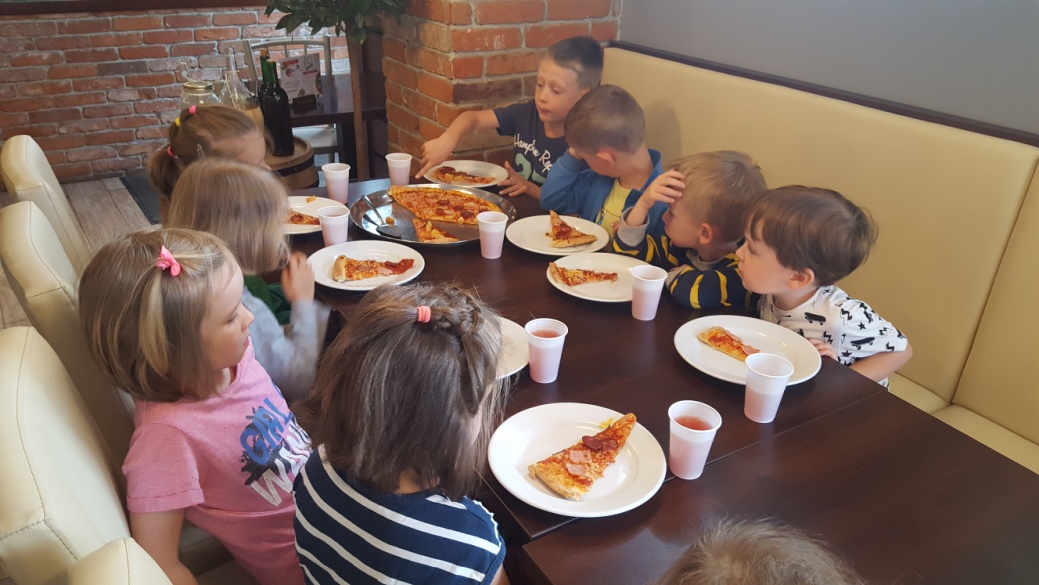 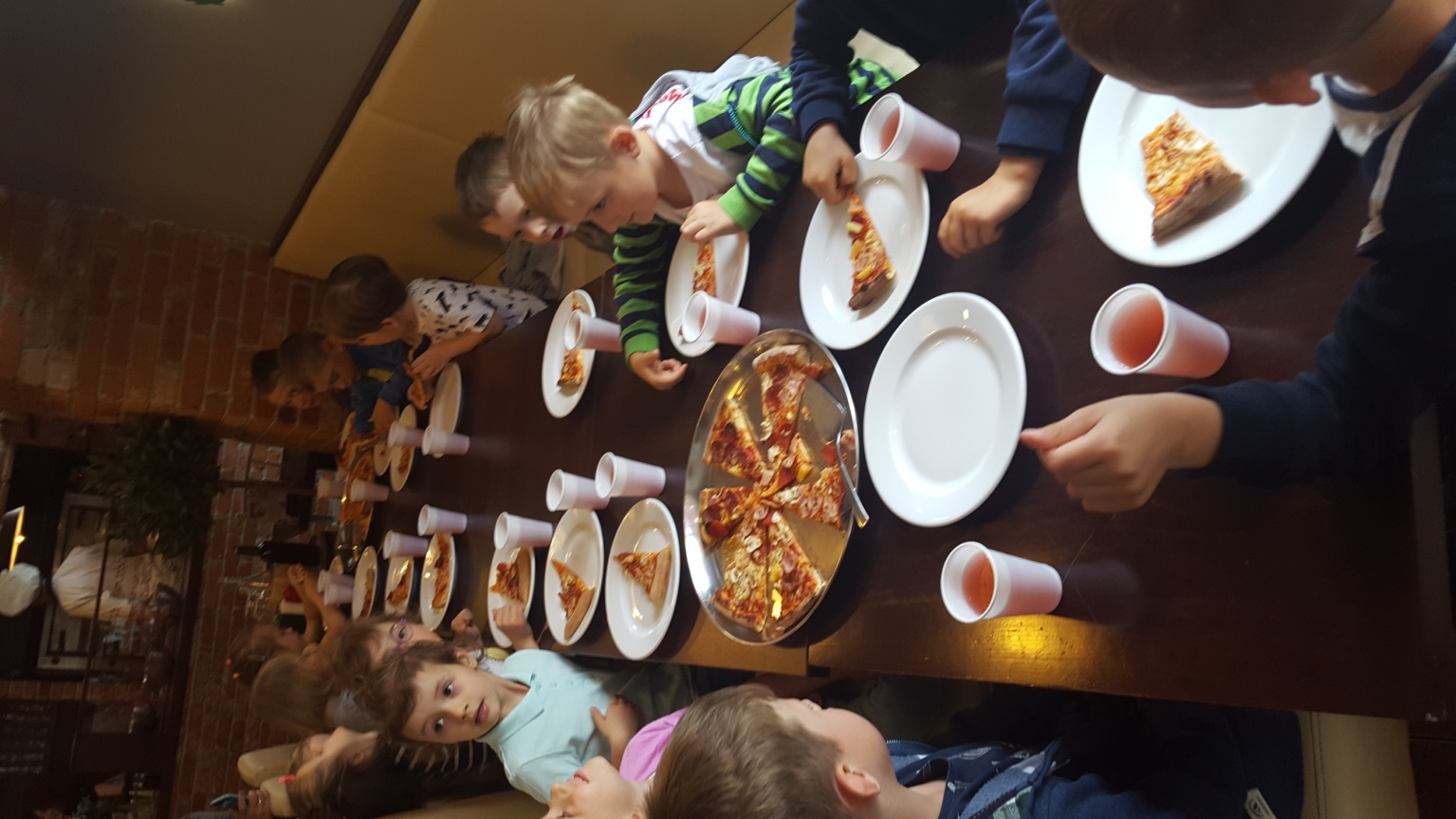